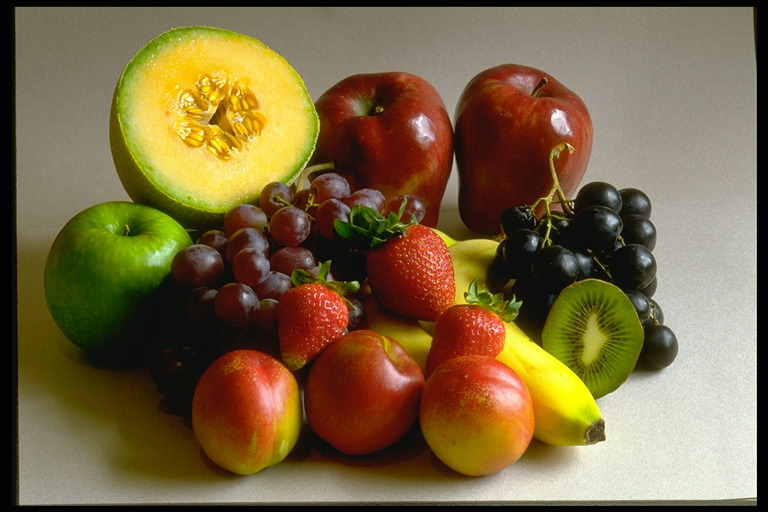 “Tasty
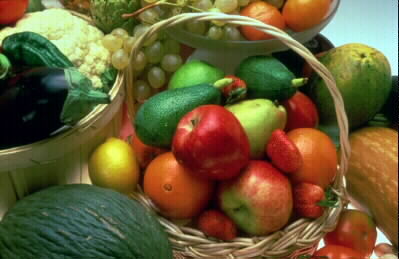 treats”
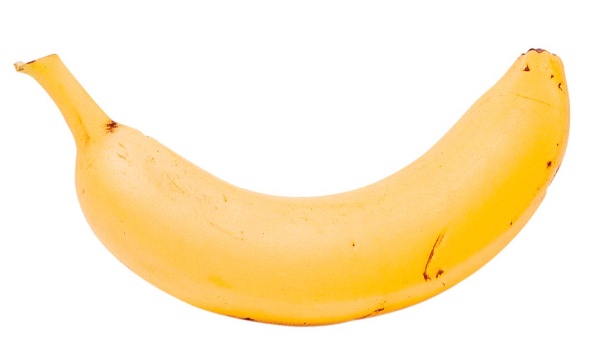 Countable
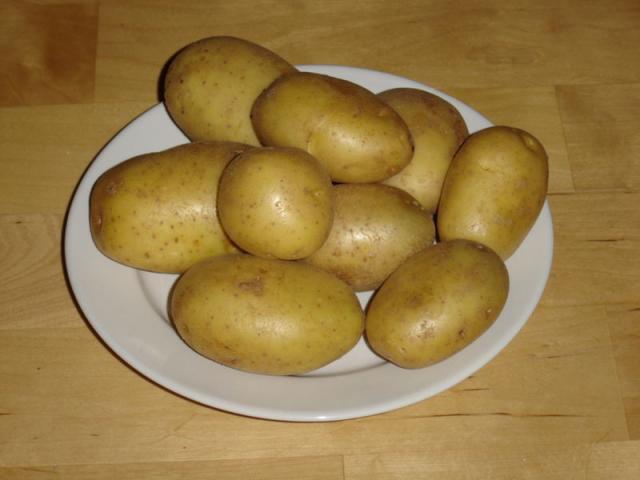 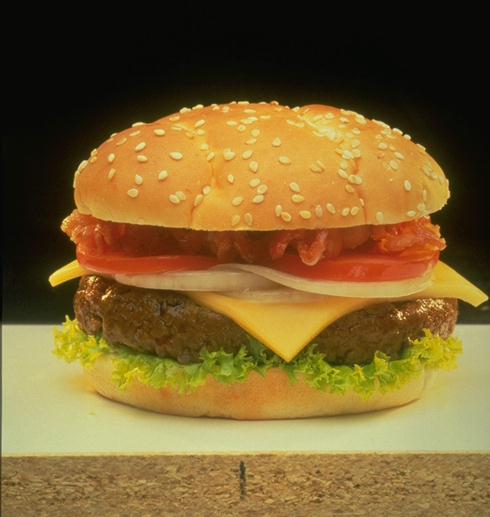 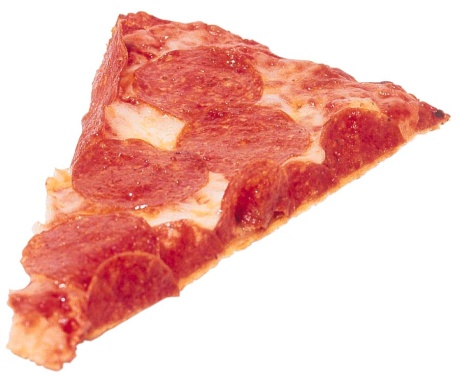 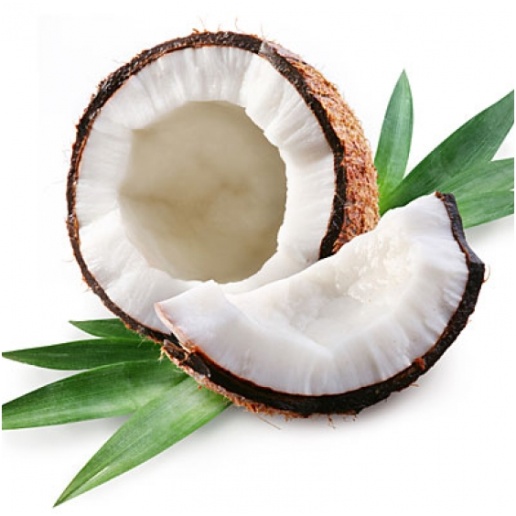 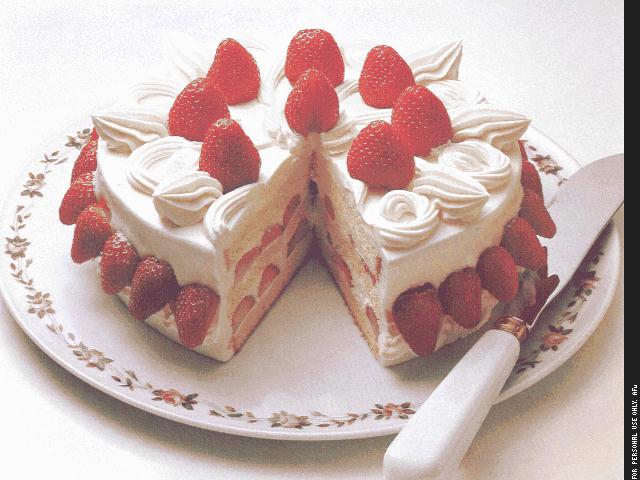 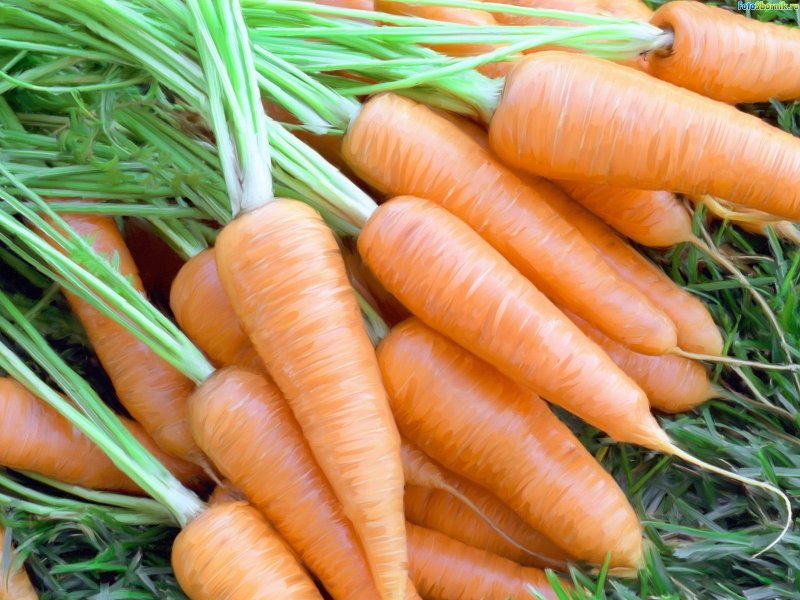 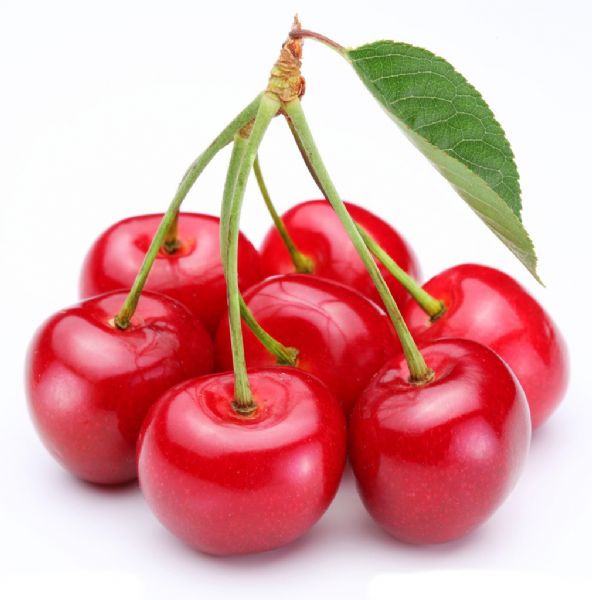 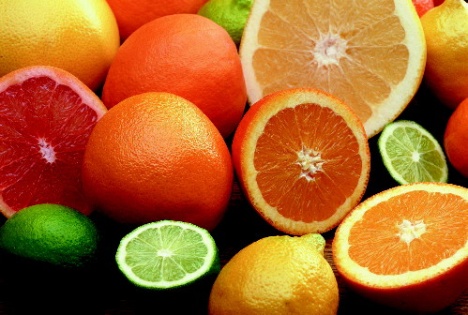 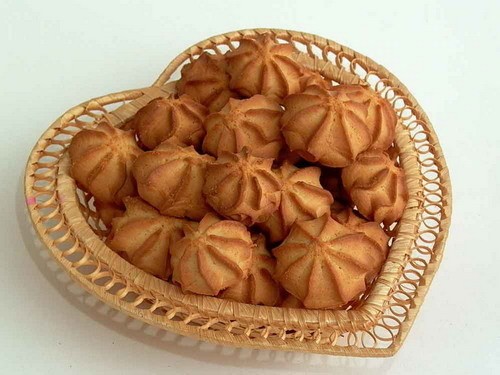 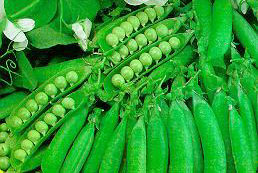 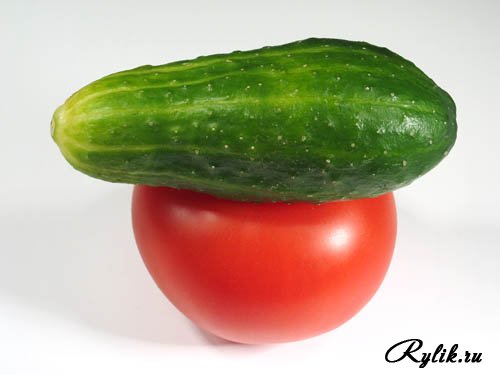 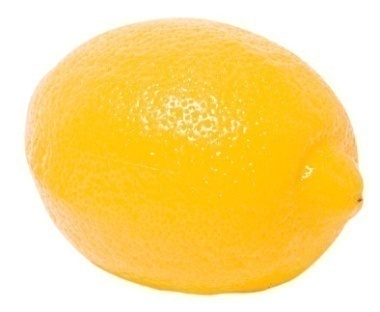 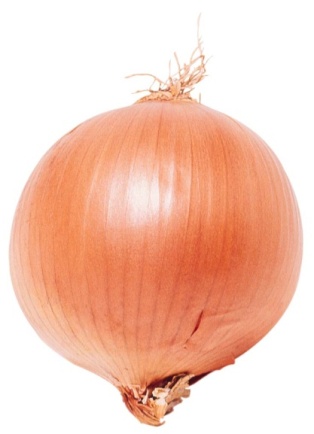 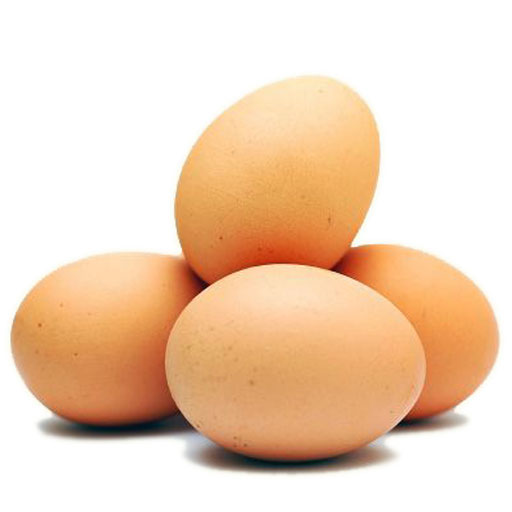 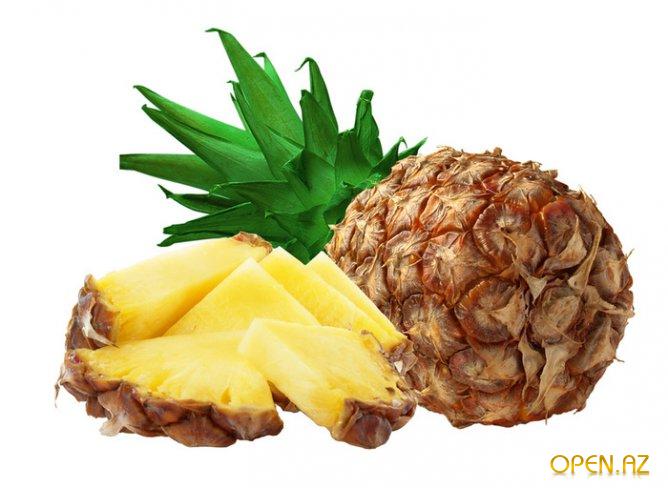 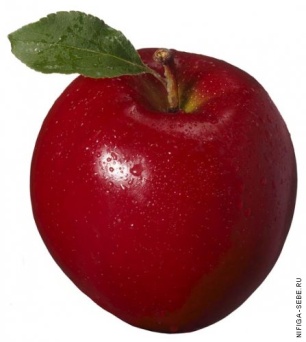 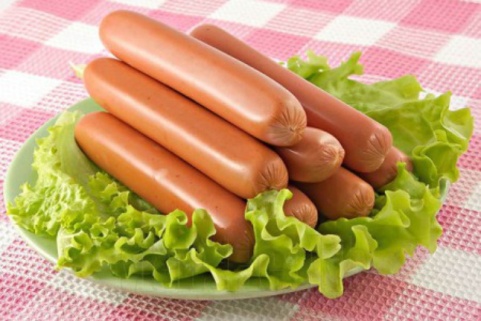 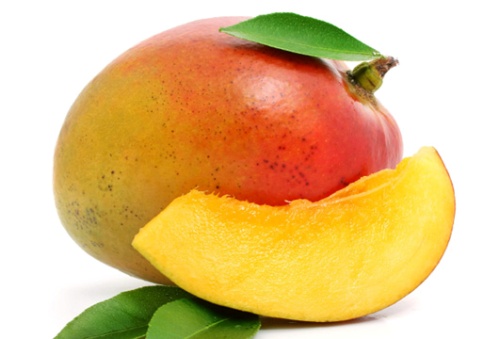 Uncountable
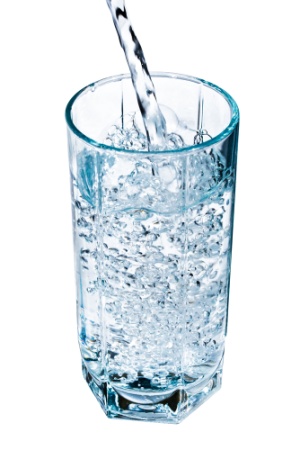 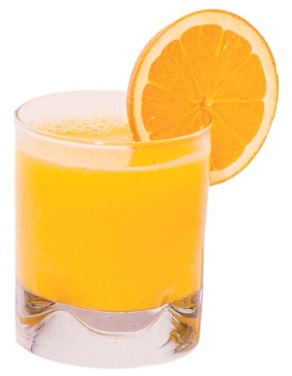 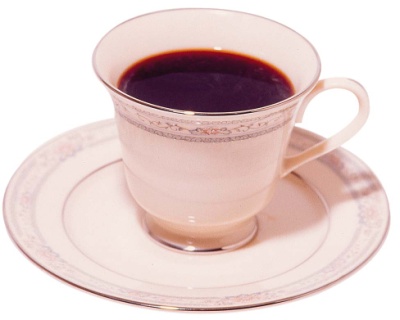 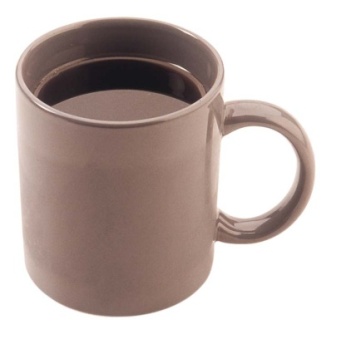 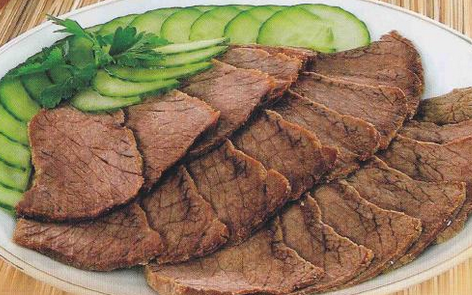 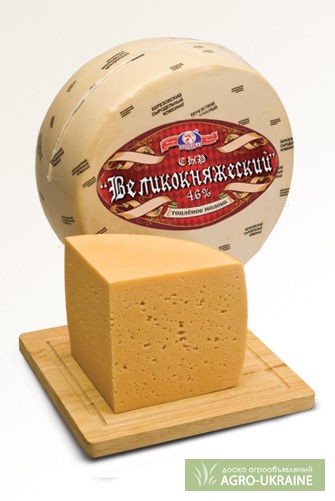 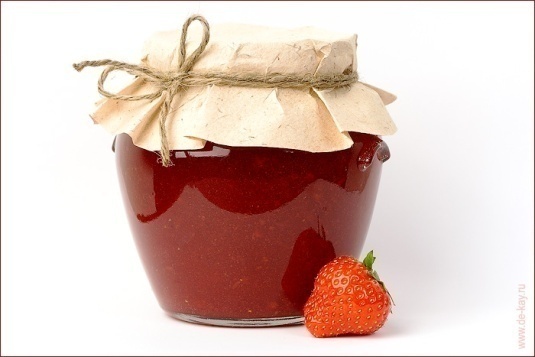 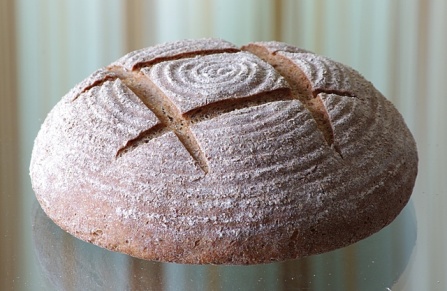 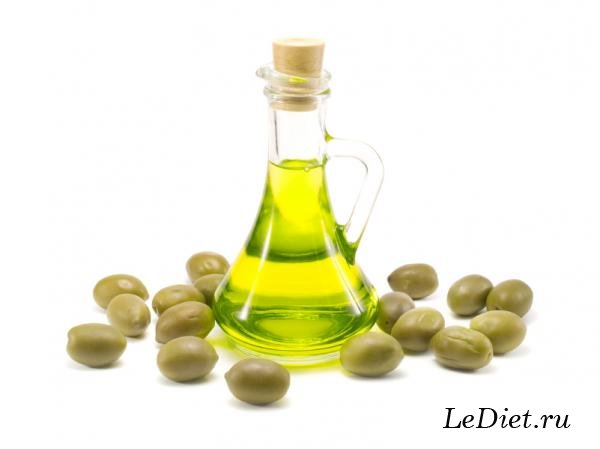 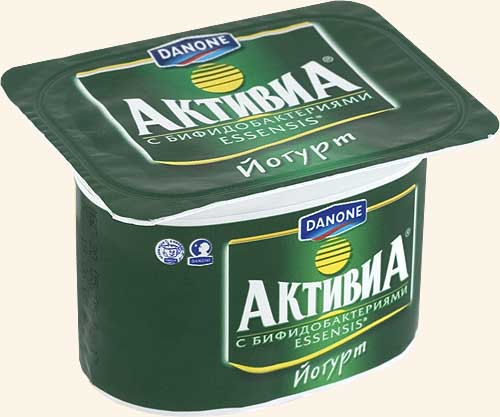 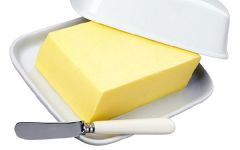 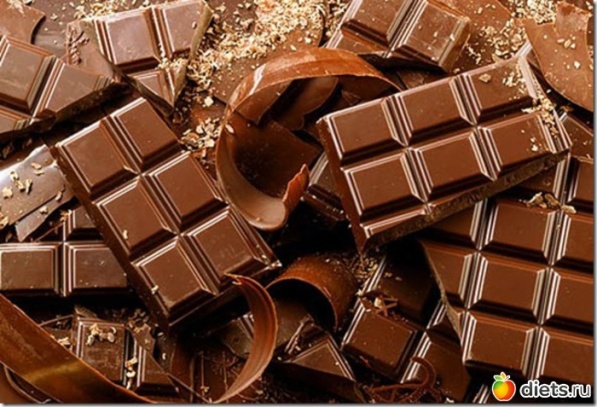 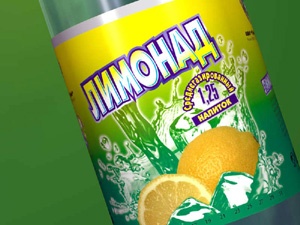 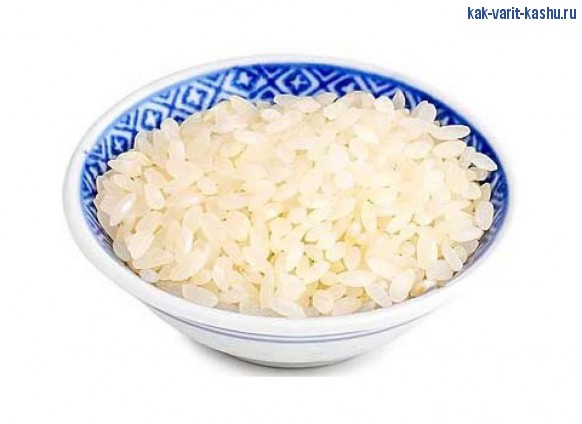 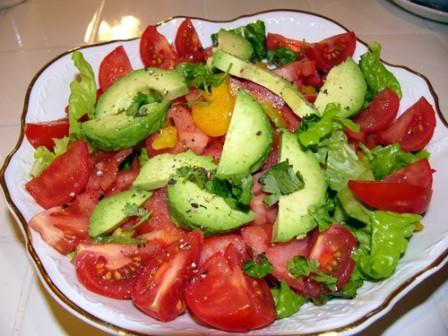 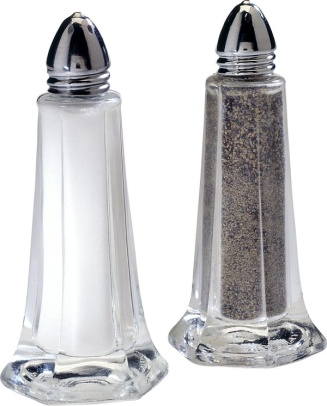 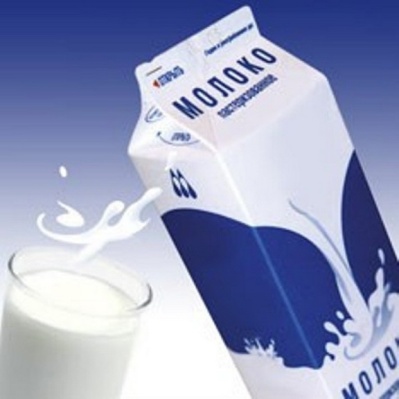 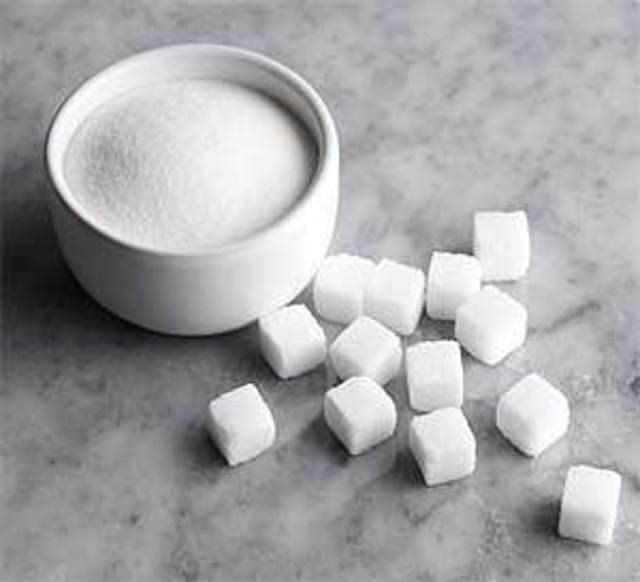 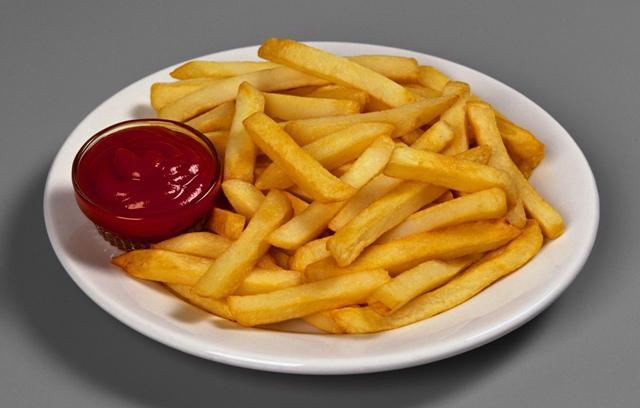 MENU
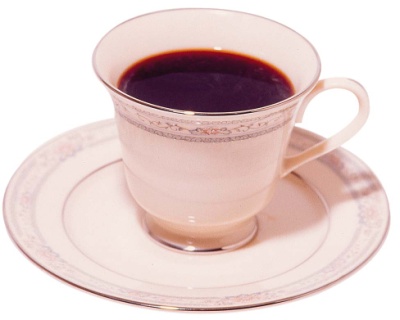 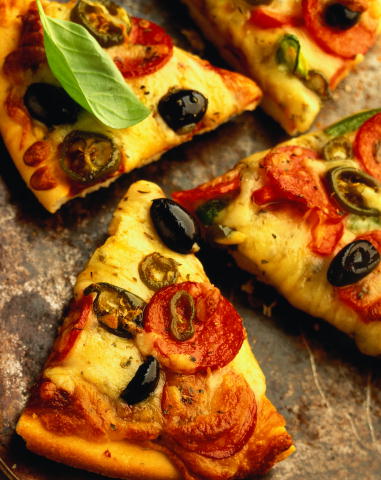 I have got                    with                  for breakfast.
MENU
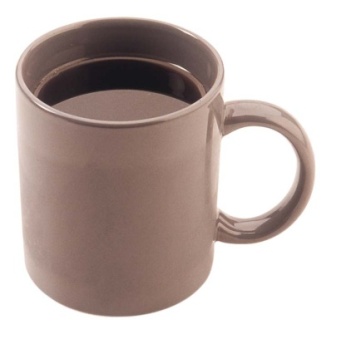 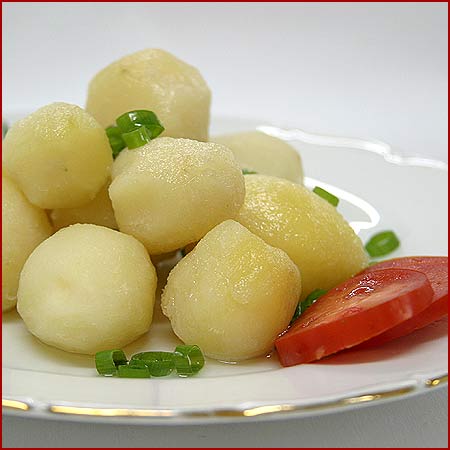 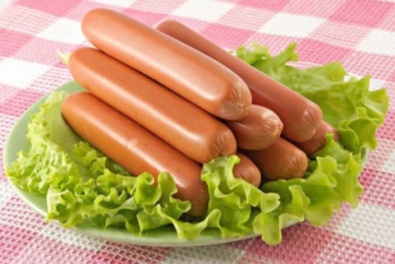 I have got                  with                   and            

for lunch.
MENU
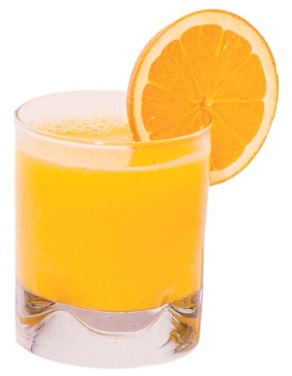 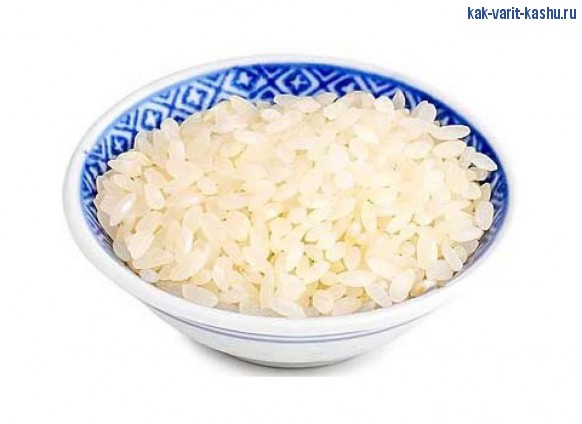 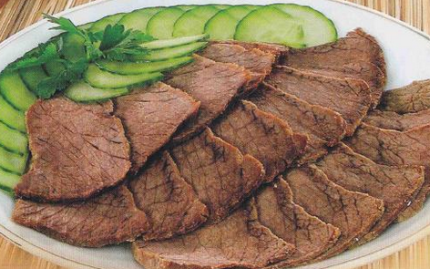 I have got                  with                     and   

with                    for dinner.
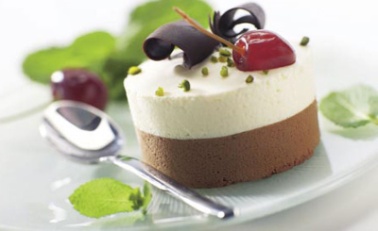 MENU
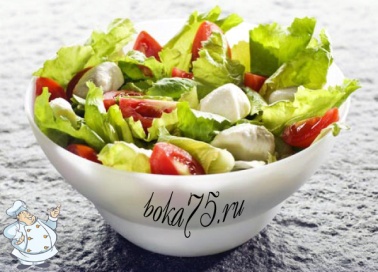 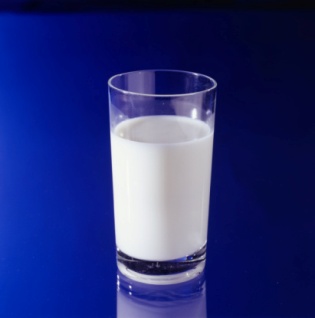 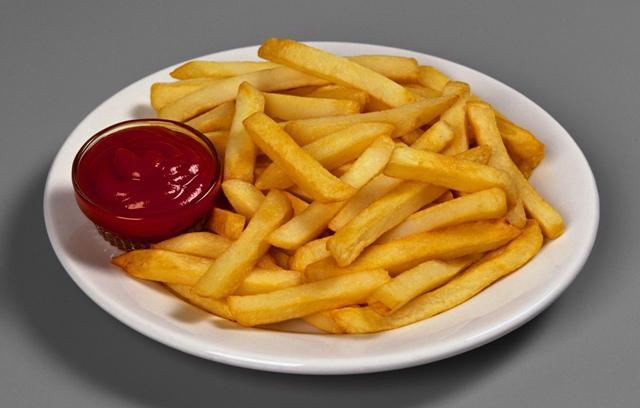 I have got                      with                    and      

for supper.
MENU
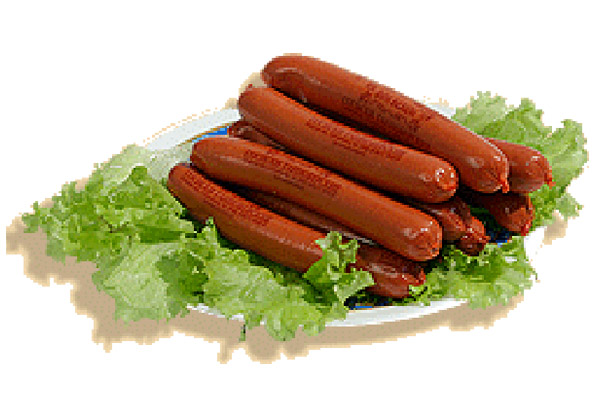 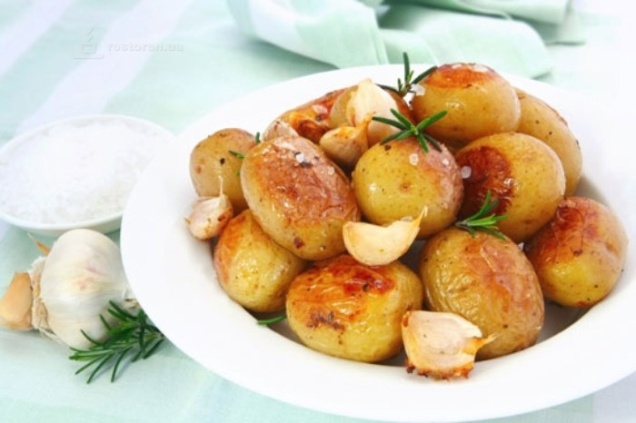 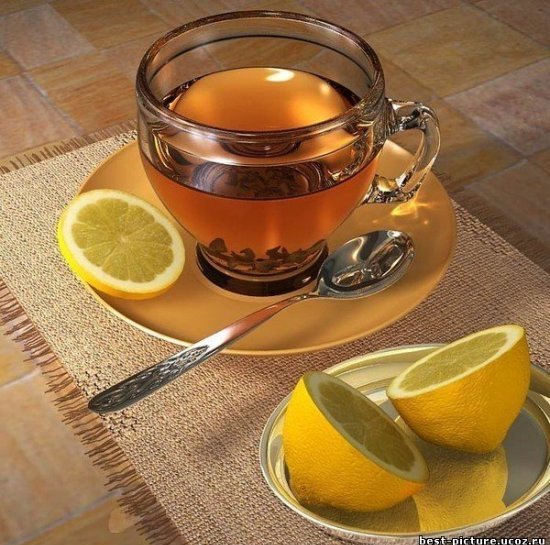 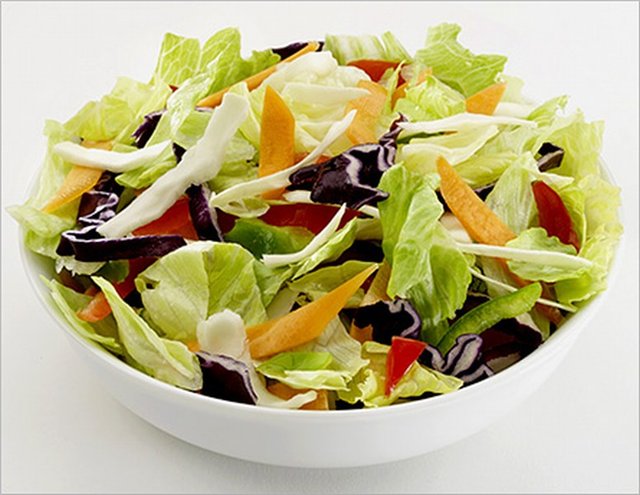 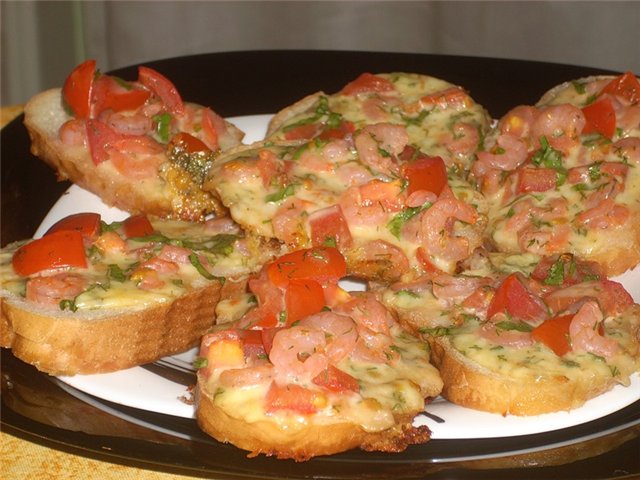 … pass
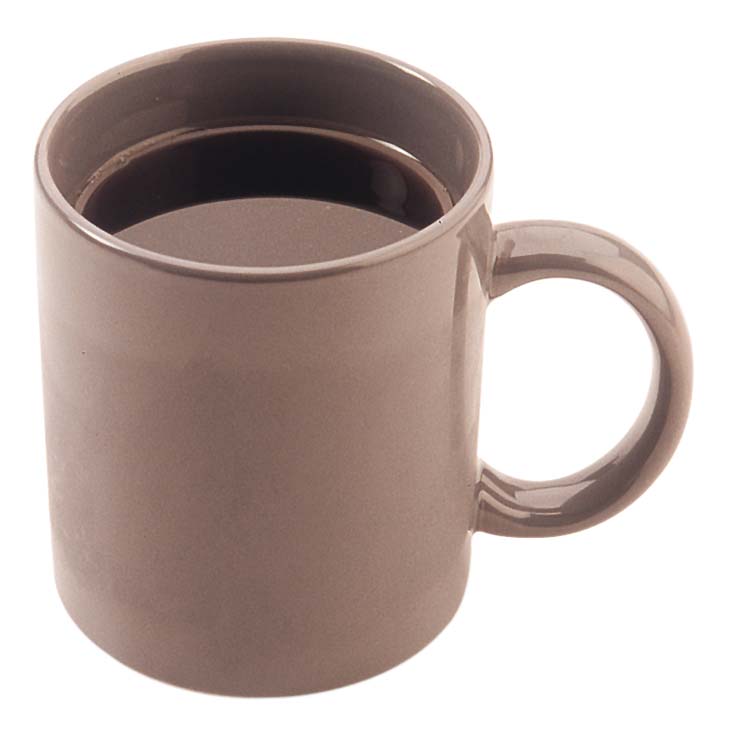 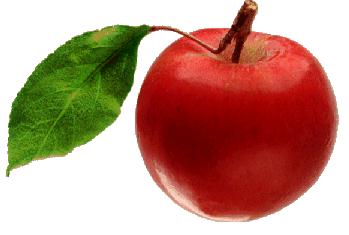 …?
How
!
many
much
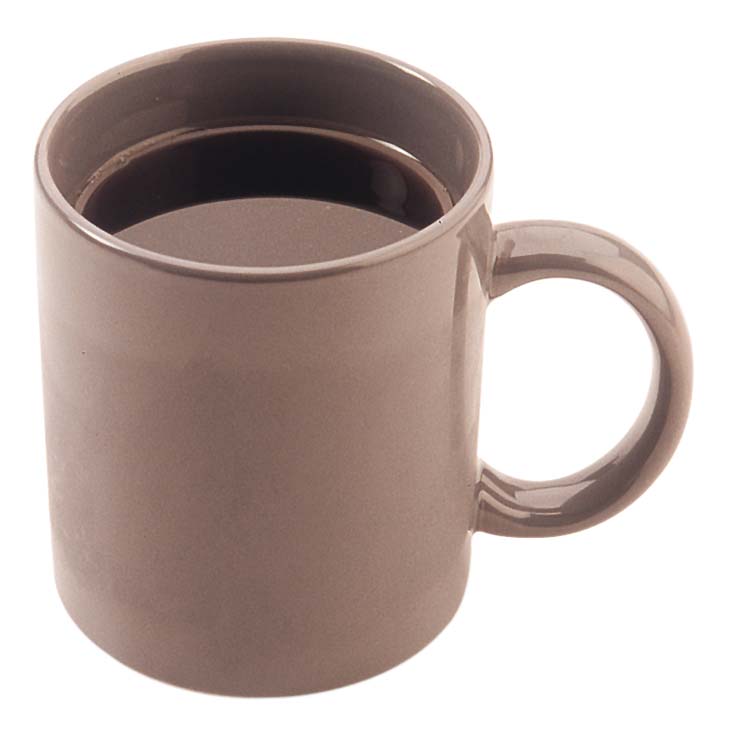 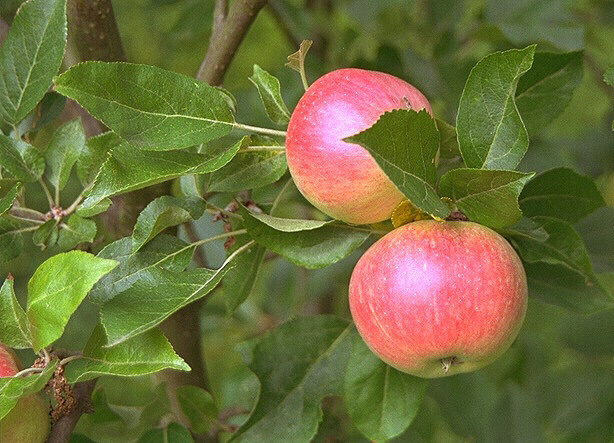 …?
Not
many
much
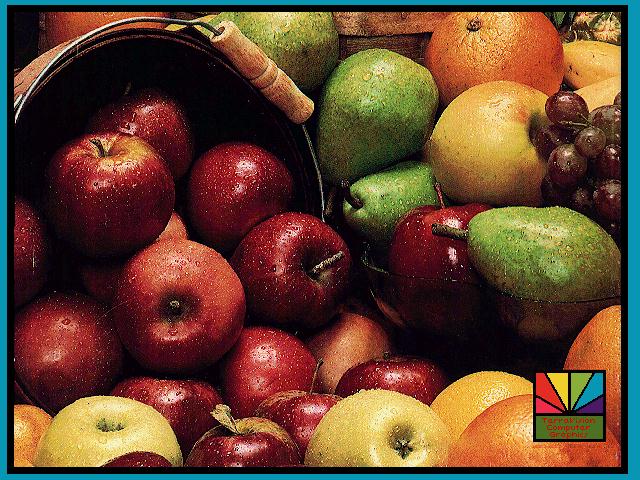 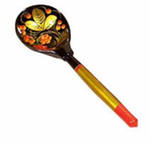 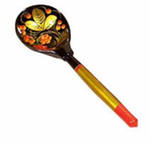 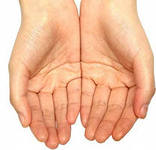 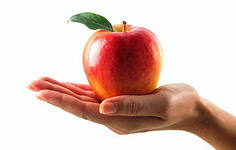 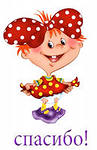 … pass
How
Not
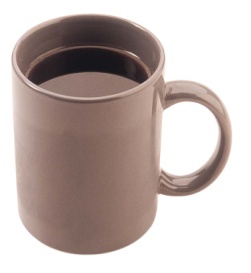 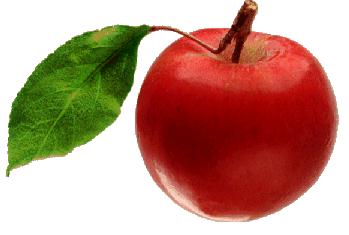 !
many
1
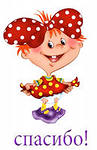 2
much
much
many
…?
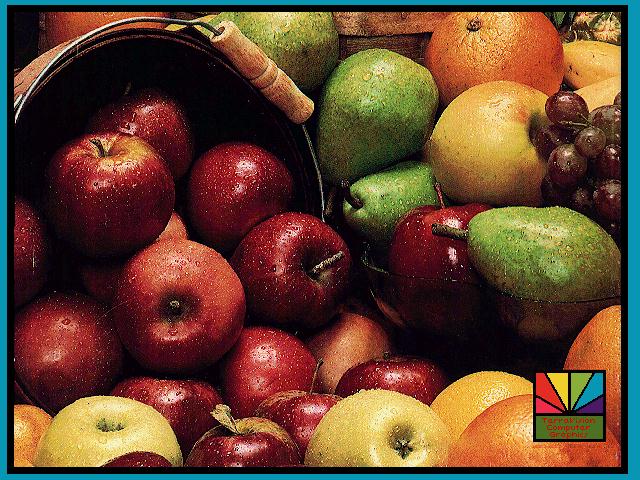 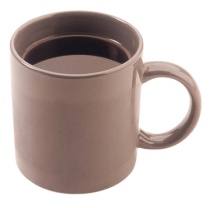 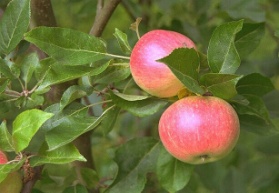 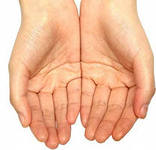 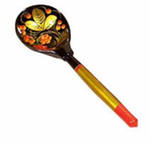 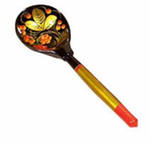 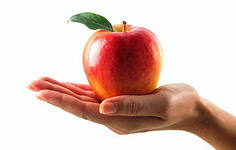 …?
5
3
4
Много
Many
Much
(Countable)
(Uncountable)
_
_
?
?
We’ve got a lot of sugar.
We’ve got a lot of eggs.
Много
Many
A lot (of)
Much
(Countable,
(Countable)
(Uncountable)
_
_
uncountable)
?
?
+
Many\Much\A lot(of)
1.  I have got…..butter in the fridge.
 2. Have we got….. potatoes in the box?
 3. They haven’t got….. sugar in the cake.
 4. How…..eggs do you need? Not….
 5. You’ve got…..onions in the soup.
 6. I haven’t got……cucumbers in the salad.
 7. Have they got…..tomatoes on the table?
 8. How ….milk do we need? Not….
Homework:
Ex.3 p.46(Student’s book)
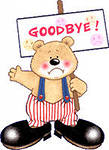